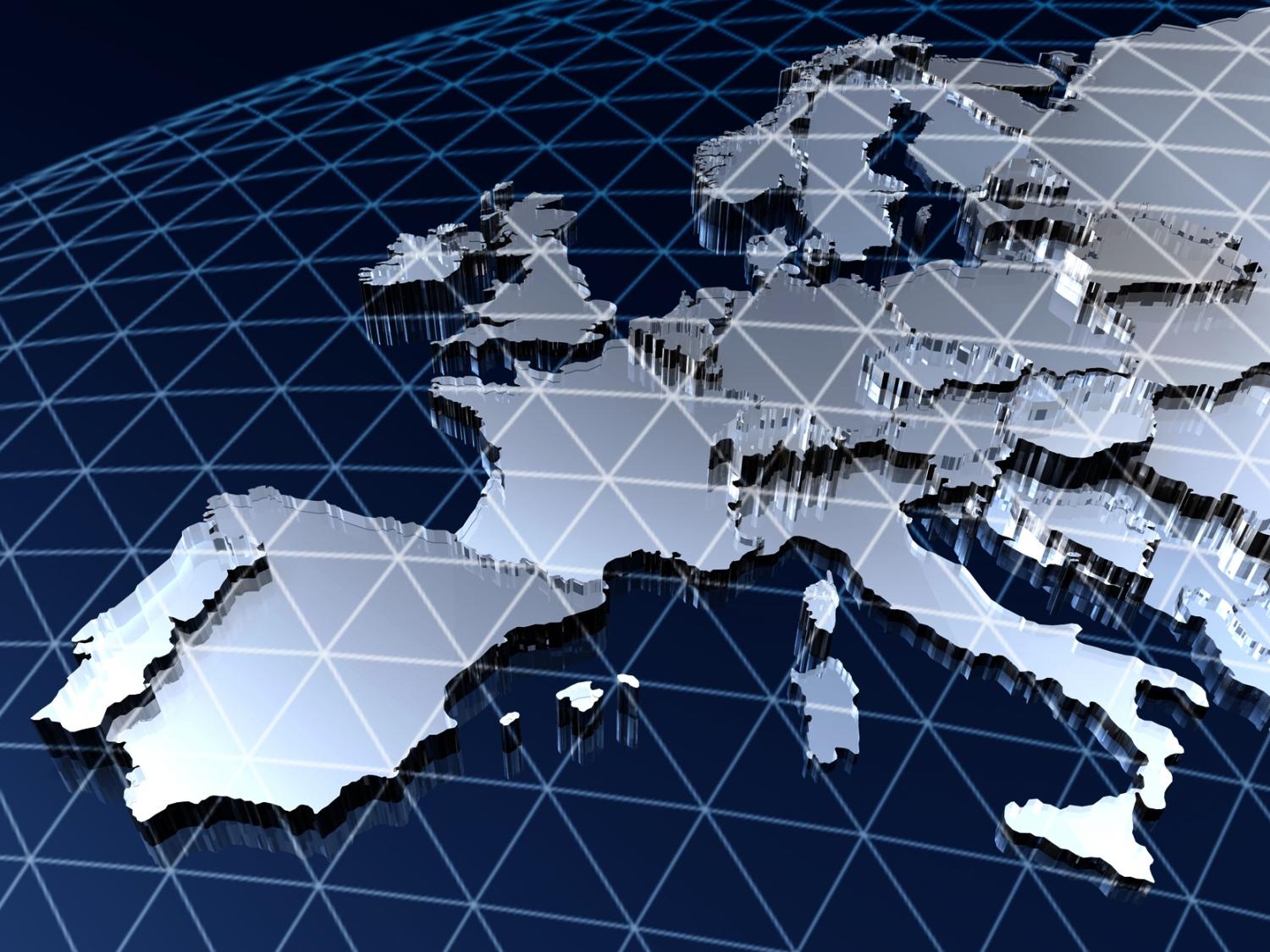 EMI-Data
The second year
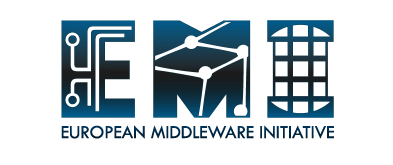 Data
Patrick Fuhrmann
EMI Data area leader

At the EGI Technical Forum 2011, in Lyon
EMI Data 2011/12
Improving existing
Components
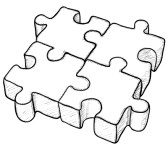 Integration
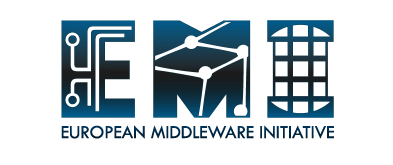 Standardization
Data
Improving user satisfaction
Sep 19, 2011
2
EMI, the second year  (EGI Technical Forum)
Objectives in a nutshell
Improving existing infrastructures
GLUE 2.0
FTS 3 (next generation File Transfer Services)
Storage element and catalogue synchronization
Integration
ARGUS integration
UNICORE integration
EMI Common data library
Standardization
SRM over SSL including delegation
POSIX file access and integration into SRM (File://)
WebDAV for file and catalogue access
Storage Accounting Record implementation
EMI Data clouds
Sep 19, 2011
3
EMI, the second year  (EGI Technical Forum)
Objectives in a nutshell
Improved user satisfaction
Adhering operating system standards for service operation and control, regarding configuration, log, temporary file location and service start/status/stop
Providing and supporting monitoring probes for EMI services
Improving usability of client tools, based on customer feedback by ensuring
better, more informative, less contradictory error messages
coherency of command line parameters.
Porting, releasing and supporting EMI components on identified platforms (full distribution on SL6 and Debian 6, UI on SL5/32 and the latest UBUNTU)
Introducing minimal denial of service protection for EMI services via configurable resource limits.
Providing optimized semi-automated configuration of service back-ends (e.g. databases) for standard deployments.
Sep 19, 2011
4
EMI, the second year  (EGI Technical Forum)
Starting with
Improving existing EMI components
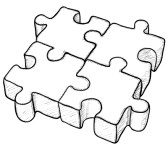 GLUE 2.0
Storage element and catalogue synchronization
Next generation File Transfer Services, FTS 3
Sep 19, 2011
5
EMI, the second year  (EGI Technical Forum)
SE and catalogues synchronization
Storage element and catalogue synchronization
Synchronizing data location information between SE”s and catalogues.
Synchronizing access permission information between SE’s and catalogues.
See Fabrizio’s
Presentation
List of 
removed
files
LFC or experiment
catalogue
DPM, StoRM or
dCache
Command Line
Interface
SE or Catalogue 
specific plug-in
Generic Adapter
Generic Adapter
Messaging infrastructure
Sep 19, 2011
6
EMI, the second year  (EGI Technical Forum)
FTS 3
Next generation File Transfer Services, FTS 3 [Michail]
Redesign based on experience of last years
Prototype ready in April ‘12
Many interesting new approaches
Support of http
Feedback of real resource utilization (Storage element and network)
See Michail’s
Presentation
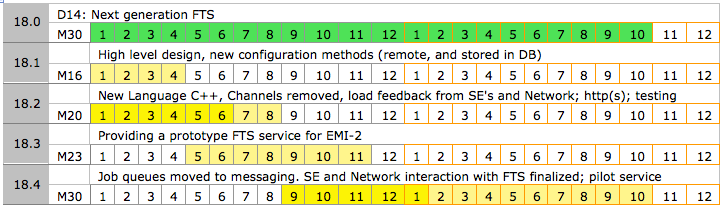 Sep 19, 2011
7
EMI, the second year  (EGI Technical Forum)
Integration
Integration
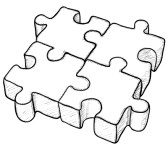 ARGUS integration
UNICORE integration
EMI common data client library
Sep 19, 2011
8
EMI, the second year  (EGI Technical Forum)
UNICORE Integration
LFC Integration
Layer
LFC
UNICORE access to SRM and LFC
UNICORE
Core
Services
Existing
Grid
Infrastructure
SRM
gridFTP
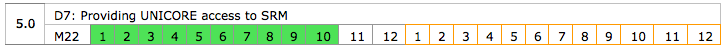 SRM Integration
Layer
SE
SE
SE
SMS abstraction
Sep 19, 2011
9
EMI, the second year  (EGI Technical Forum)
EMI common data client library
EMI Common data library [Jon]
Merging common ARC and gLite data client library components to a new EMI Data client library.
See Jon’s
Presentation
Sep 19, 2011
10
EMI, the second year  (EGI Technical Forum)
Starting with
Standardization
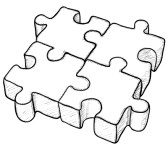 SRM over SSL including delegation
POSIX file access and integration into SRM (File://)
WebDAV for file and catalogue access
Storage Accounting Record implementation
EMI Data clouds
Sep 19, 2011
11
EMI, the second year  (EGI Technical Forum)
Standardization
Why Standardization in EMI-Data / EGI
Goal of EMI : Support as many communities as possible with the same middle-ware stack. E.g. recommendation of the first EMI review : “Appoint a Strategy Director to the project (…) so he/she can build bridges between the various User Groups as well as deploying a more Pro-Active partnering approach with the other projects in the DCI ecosystem” 
Goal of EGI : Support as many communities as possible with the same infrastructure.
Only standard data access and control mechanisms allow middle-ware providers and sites to support a variety of communities (VO’s) at the same time with a minimum of effort. (sharing of resources)
Neither EMI nor EGI can effort to support esoteric computing models.
Sep 19, 2011
12
EMI, the second year  (EGI Technical Forum)
Standardization
NFS 4.1 / pNFS
Sep 19, 2011
13
EMI, the second year  (EGI Technical Forum)
Standardization
NFS 4.1 / pNFS for EMI storage
Why pNFS
We no longer have to support proprietary data access protocols and libraries for EMI storage elements. (DMP, dCache and StoRM)
EMI Data can compete with IBM, EMC and other big shots. 
Simplicity of mountable file system.
Status SE’s
DPM/pNFS beta : evaluated at UK sites and in Taipei
dCache/pNFS evaluated in Germany and the US
dCache/pNFS in production at DESY for photon science
StoRM already POSIX, will become pNFS with GPFS supporting pNFS.
Sep 19, 2011
14
EMI, the second year  (EGI Technical Forum)
Standarization
NFS 4.1 / pNFS for EMI storage
Status Linux clients
pNFS fully supported in 2.6.39
Fedora 16 supports 2.6.39
Expected for RH 6.2
2.6.39 is ok for most communities, WLCG needs transition to SL 6 first, which is in the EMI pipeline anyway.
Evaluation results
See DPM presentation by Ricardo.
Plenty of results reported for dCache in previous conferences done at DESY/GridLab
Next steps
Wide area transfer evaluation
Building federations with NFS 4.1 / pNFS
Overcoming pNFS “vector read” deficiencies with ROOT.
Sep 19, 2011
15
EMI, the second year  (EGI Technical Forum)
Standardization
http/WebDAV/REST/Cloud
Sep 19, 2011
16
EMI, the second year  (EGI Technical Forum)
Standardization
Objective : WebDAV front-end for EMI storage (SE’s plus LFC)
LFC
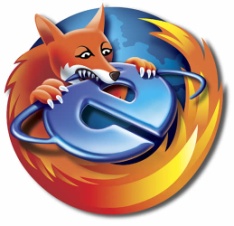 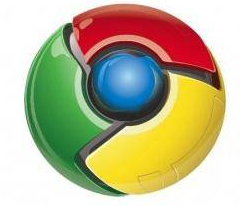 Web
DAV
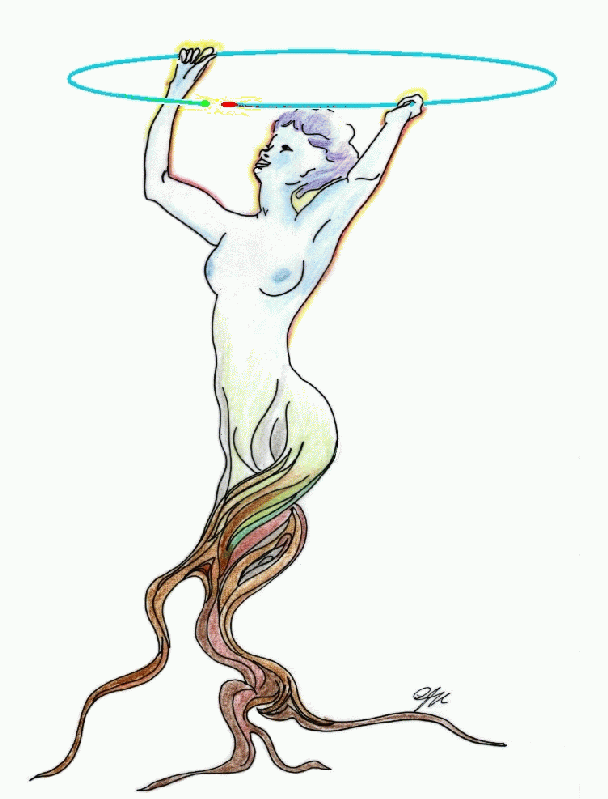 ROOT
storage element
storage element
storage element
Sep 19, 2011
17
EMI, the second year  (EGI Technical Forum)
Standardization
WebDAV front-end for EMI storage (SE’s plus LFC)
Possible Implementation
Standard
Browser
Logical Filename
Replica at site A
Replica at site B
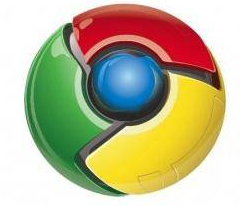 Browse
directory
http
redirect
Fetch A
http GET
LFC
SRM get TURL
storage element
Sep 19, 2011
18
EMI, the second year  (EGI Technical Forum)
Standardization
What we actually want
Google
Storage
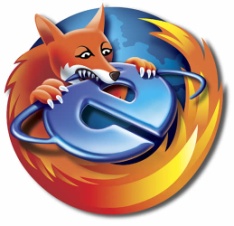 Gs,S3
REST,
WebDAV
HTTP
Amazon
S3
CloudFront
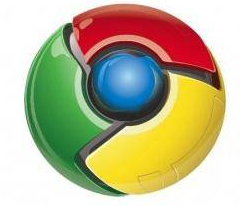 Gs,S3
REST,
WebDAV
HTTP
FTS 3
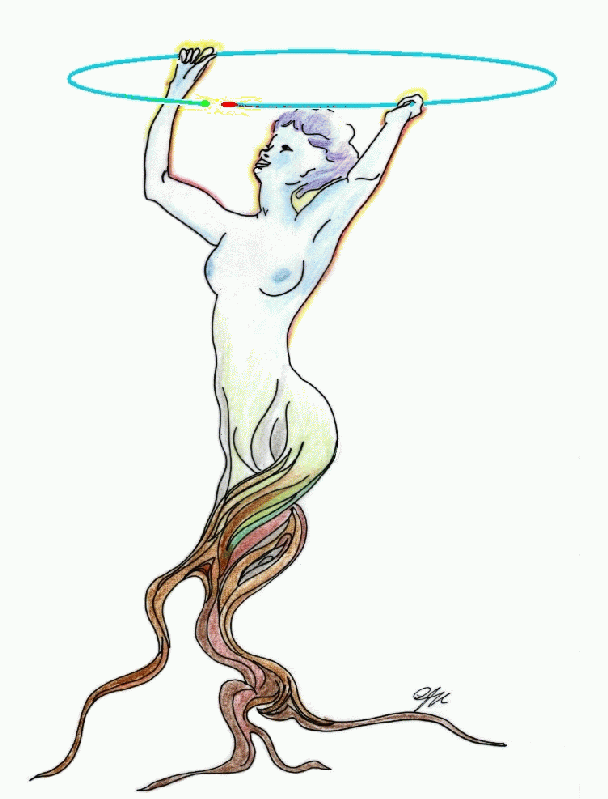 ROOT
EMI
Storage
EMI
Storage
Sep 19, 2011
19
EMI, the second year  (EGI Technical Forum)
New EMI-http group
EMI Data will propose a new activity :  HTTP
Propose an OpenSource WebDAV client, which covers most of our use cases.
Contribute to that client if features are missing, which we need.
Evaluate 3rd party copy with http/WebDAV for FTS-3
EMI Objective : Investigates in 
GS (Google Storage)
Amazon S3
Amazon Cloud Front
Stays in contact with ROOT people on different ROOT supported client interfaces.
http done
GS and S3 done
http(s) resp. WebDAV missing
Sep 19, 2011
20
EMI, the second year  (EGI Technical Forum)
Summary
EMI achieved essentially all our goals in the first year .
We got a lot of feedback from EGI/WLCG which we integrated into the objectives of the second year.
Got a ‘good’ review with some interesting remarks on how to proceed: “We should concentrate on commonalities among the communities”
Which is simplified by focusing on standard protocols and procedures.
POXIS file access
http/WebDAV/Cloud storage
Cloud is approaching EMI – Data, however strategy is still under investigation. (Cloud taskforce will come up with recommendations in October)
Will become an interesting second year for our Middleware stack.
Sep 19, 2011
21
EMI, the second year  (EGI Technical Forum)
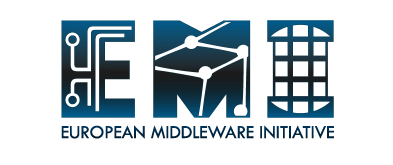 Cheers
EMI is partially funded by the European Commission under Grant Agreement INFSO-RI-261611
Sep 19, 2011
22
EMI, the second year  (EGI Technical Forum)
Availability
Industry vendor solutions
Vendors are still careful. Nobody wants to be the first.
NetApp promised something for end of this year (already two times postponed)
IBM likely pNFS on GPFS end of 2012
BlueArc about beginning of next year.
…
EMI server
DPM in beta
StoRM with availability in GPFS
dCache : production 
Clients (Linux)
With kernel 2.6.39
Fedora 16
Expected in RH 6.2
Sep 19, 2011
23
EMI, the second year  (EGI Technical Forum)
ROOT analysis (dCache)
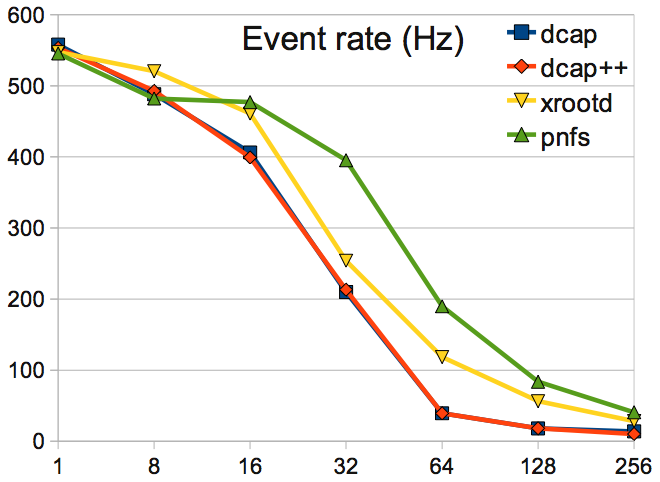 Proprietary
Protocols in
dCache
pNFS
ROOT analysis on SUSY D3PDs
ROOT 5.26
TTreeCache switched ON
Reads each event in file(s)
25.000 Files in 5 pools
100 files per job
1 – 256 jobs running concurrently
Duration 24 hours.
Measurements done at DESY/gridLab by Federica Legger
Sep 19, 2011
24
EMI, the second year  (EGI Technical Forum)
pNFS bad
Trying to find a case where NFS 4.1 is really bad (and found one)
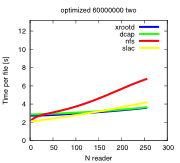 Optimized for ROOT
Read two branches
TreeTCache ON
Xrootd/SLAC
Xrootd/dCache
NFS/pNFS
dCap (old vers)
Vector read effect. The ROOT driver is not doing vector read for plain file systems but for dCap/xRoot,
Sep 19, 2011
25
EMI, the second year  (EGI Technical Forum)
Wide area transfers (simulation)
Simulation of wide area transfers with 
constant latencies
no packet losses.
Mean duration (sec)
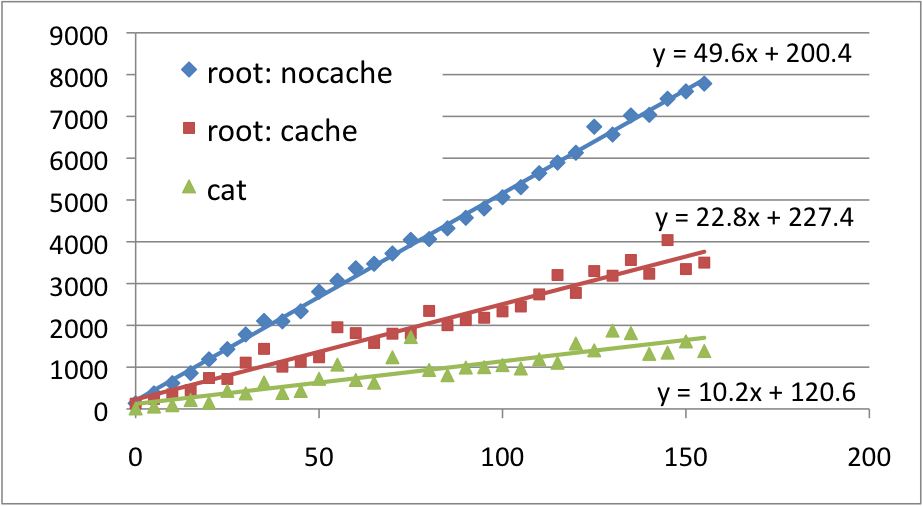 Delay (ms)
CERN
FERMI
DESY
Measurements done at DESY/gridLab by Yves Kemp
Sep 19, 2011
26
EMI, the second year  (EGI Technical Forum)